There is Method behind the  Madness of STI Policy – But only if we care enough to see it!
Joseph P. Lane
Center on Knowledge Translation for Technology Transfer
http://kt4tt.buffalo.edu
School of Public Health & Health Professions
 University at Buffalo (SUNY), USA
What’s this talk about?
It’s about spending public monies in R&D programs which are supposed to generate socio-economic benefits – it’s not about the merit of basic science.
It’s about achieving the publification of technology-based outputs from government sponsored R&D activity – it’s not about the red herrings of publication or privatization.
It’s about realetical induction from 25 years of doing and observing others doing – it’s not about theoretical deductions about innovation by armchair scholars.
It’s about clarification of terms and constructs underling innovation by grounding them in logic and methods – it’s not about obfuscation through rhetoric and reflexivity.
Public Support for Knowledge Creation
Grant-based Scientific Research Programs – Exploration to discover new  knowledge about physical world (science/medicine).  	Grant-based Scholarship → Peer System → Publish for Tenure.
Contract R&D for Production Programs – Application of S&E to deliver specified products with national value (defense/energy):  	Contract Production → Performance Specs → Sell for Profit.
-    	BOTH of these programs work well - because their respective expectations, systems and incentives are closely and properly aligned. 
Sponsored “R&D” for “S&T” Innovation – Generate S&E outputs for commercial exploitation to generate beneficial socio-economic impacts.                                                            	Scholarly outputs for tenure ≠ Corporate requirements for profit 
HYBRID programs have many problems because their expectations, systems and incentives are misaligned or even incongruent!
What are these Hybrid programs saying?
That tenured/career employees should dictate the rules of innovation for the private sector? 
That academia is better equipped than industry to deliver value for money?
That corporations are devoid of ideas for new products and services?
That students and small businesses have the primary insight into societal needs?
Yet these absurd premises remain unchallenged.
Hybrid Programs intending Impact
United States –
All SBIR & STTR Programs;  NSF – Engineering Research Centers (ERC); Industry/University Cooperative Research Centers (I/U CRC); Innovation Corps (I-Corp);  NIH – Program on Public/Private Partnerships;  NIST – Technology Innovation Program (TIP); DoEd – Rehabilitation Engineering Research Centers (RERC); Field Initiated Development (FID).
Canada – 
Natural Science and Engineering Research Council (NSERC); Canadian Institutes for Health Research (CIHR).
European Union – 
Research Framework Programme; Competiveness;  Innovation Framework Programme. 
 Latin America & Southeast Asia -  ????
False Dichotomies/Erroneous Contractions
Supply/Science/Technology Push vs. 
	Demand/Market/Society Pull
Research & Development (R&D)
Science & Technology (S&T)
Discovery/Insight/Invention/Innovation
Scholarly vs. Societal: Outputs/Outcomes/Impacts
Expenditures & Bibliometrics vs. New Net Wealth
Counting what is countable vs. Counting what matters.
Silly Metrics based on Vague Models
∑ (R + D) / GDP = Innovation

∑ (95%R + 5%D) ≠ ∑ (5%R + 95%D)

∑ (X%R + Y%D) ≠ Products/Services
Such measures co-mingle inputs, ignore key factors, and ignore causal links.
So why do they persist?
The largesse of public funding since the 1940’s shifted power and influence over budgets from corporate to non-corporate sectors.
The distortion of V. Bush’s national R&D proposal by entrenched agency interests.
The perpetuation of false paradigms by beneficiaries in government and academia.
The lack of appreciation for unintended consequences by corporations and public:
Military/Industrial vs. Academic/Bureaucratic Complex
Three Methodologies are each designed to generate new knowledge in different “States”
Scientific Research methodology ►          Conceptual Discovery – state of gas (diffuse).
  Engineering Development methodology ►          Prototype Invention – state of liquid (malleable).
  Industrial Production Methodology ►         Market Innovation – state of solid (fixed).
Discovery State of Knowledge
Purpose:  Scientific Research methods create new to the world knowledge.
Process:  Empirical analysis reveals novel insights regarding key variables, precipitated by push of curiosity or pull of gap in field.
Output:  Conceptual Discovery expressed as manuscript or presentation – the ‘know what.’
Legal IP Status:  Copyright protection only. 
Value:  Novelty as first articulation of a new relationship/effect contributed to knowledge base.
Invention State of Knowledge
Purpose:   Engineering Development methods combine/apply knowledge as functional artifacts.
Process:  Trial and error experimentation/testing demonstrates proof-of-concept, initiated through opportunity supply or operational demand forces.
Output:  Prototype Invention claimed and embodied as functional prototype -  the ‘know how.’
Legal IP Status:  Patent protection.
Value:  Feasibility of tangible invention as a demonstration of the Novelty of concept.
Innovation State of Knowledge
Purpose:   Industrial Production methods codify knowledge in products/components positioned as new/improved products/services in the marketplace.
Process:  Systematic specification of components and attributes yields final form.
Output:   Market Innovation embodied as viable device/service in a defined context, initiated through a commercial market opportunity – ‘know why.’
Legal IP Status:  Trademark protection.
Value:  Utility defined as revenue to company and function to customers + Novelty + Feasibility
3 Strategies for Communicating/ Transforming Knowledge across 3 States✓ Knowledge Translation – From SR to ED✓ Technology Transfer – From ED to IP✓ Commercial Transaction – From IP to Public
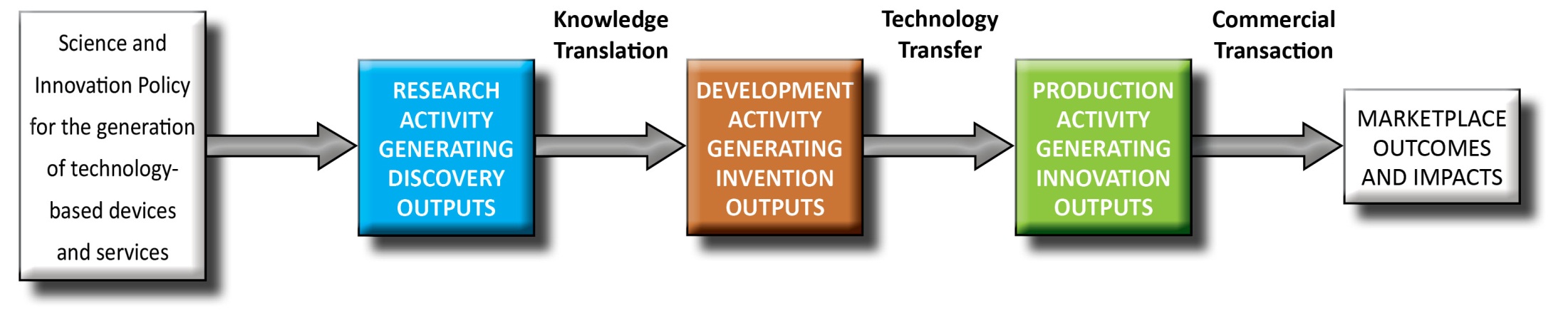 Why are these Methods & Statesimportant to STI Policy?
National policies and programs are increasingly focused on generating socio-economic benefits; Yet economies and budgets are contracting.
These benefits are seen as chiefly arising from technological innovations; Yet we lack accurate models of knowledge creation, transition, implementation.
Dominant theories and practices are seriously flawed in most nations – Only China is explicitly positioning R&D investment as business oriented and market driven.
L. Yonxiang, Science & technology in China: a roadmap to 2050. Strategic General Report of the Chinese Academy of Sciences, (Beijing: Springer/ Science Press, 2011)
Image of elephant and blind men.
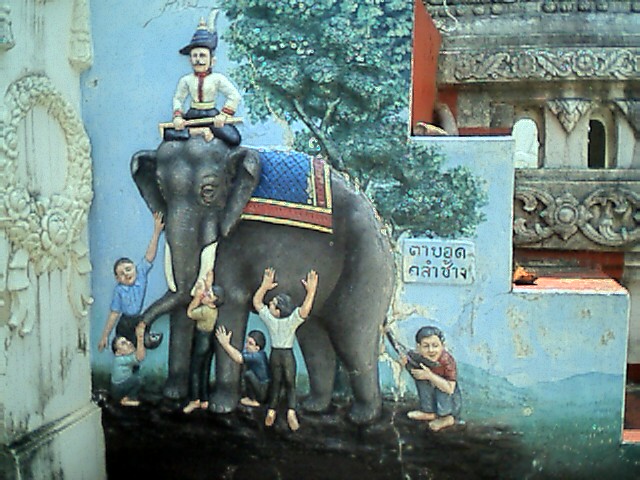 Relational Attributes from Literature
Substituting Methods for Madness
Establish Terms, Definitions & Proofs:  These are essential yet currently absent from STI Policy.
Acknowledge Knowledge States & Transitions:  Methods of knowledge creation and output state attributes dictate opportunity and constraints for knowledge kernel.
Apply proper strategies to transitions between Knowledge States:  Ensure that models, methods and metrics underlying Knowledge Management systems are congruent and designed to communicate information based on rigor and relevance, not on rhetoric.
Apply the scholarly values of demonstration, replication, skepticism and peer review to all elements and actors.
Related Publications
Lane,JP, Godin, B. (2013) Methodology Trumps Mythology, Bridges, The Translatlantic STI Policy Quarterly from the Office of Science & Technology, Embassy of Austria, Washington, DC, 36, December 2012/OpEds & Commentaries.
Lane, JP, Godin, B, (2012) Is America’s Science, Technology, and Innovation Policy Open for Business? Science Progress, June 12, 2012, http://scienceprogress.org/2012/06/is-america%E2%80%99s-science-technology-and-innovation-policy-open-for-business/
Flagg, J, Lane, J., & Lockett M.  (2013) Need to Knowledge (NtK) Model:  An Evidence-based Framework for Generating Technology-based Innovations.  Implementation Science, 8, 21, http://www.implementationscience.com/content/8/1/21
Stone, V. & Lane J (2012).  Modeling the Technology Innovation Process: How the implementation of science, engineering and industry methods combine to generate beneficial socio-economic impacts.  Implementation Science, 7, 1, 44. http://www.implementationscience.com/content/7/1/44.
Lane, J & Flagg, J.  (2010). Translating 3 States of Knowledge:  Discovery, Invention & Innovation.  Implementation Science, 5, 1, 9.  http://www.implementationscience.com/content/5/1/9.
ACKNOWLEDGEMENTThis is a presentation of the Center on Knowledge Translation for Technology Transfer, which is funded by the National Institute on Disability and Rehabilitation Research, U.S. Department of Education, under grant #H133A080050.
The opinions contained in this presentation are those of the grantee and do not necessarily reflect those of the 
U.S. Department of Education.